Autumn Term

Spring Term

Summer Term
[Speaker Notes: To use:
Click the term.
On the next slide, select the week of the term and the lesson of the week.
Give students 5 to 10 minutes on the questions.
Go through the solutions as a class – answers are not included as there is no point in using this resource if you do not go though full solutions.
No printing required!]
Autumn Term
Spring Term
Summer Term
8 cm
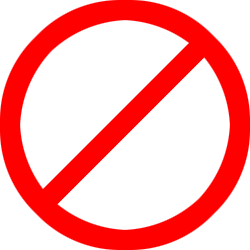 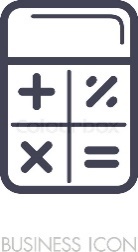 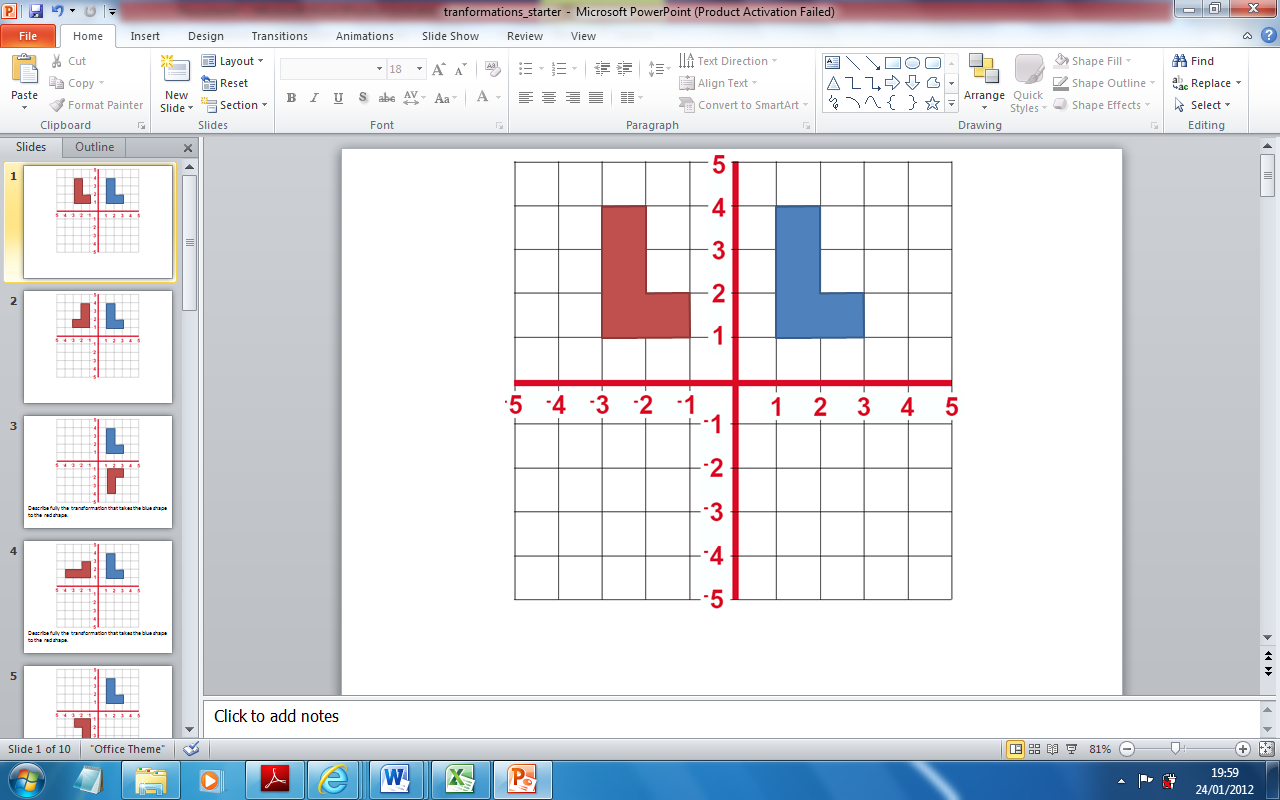 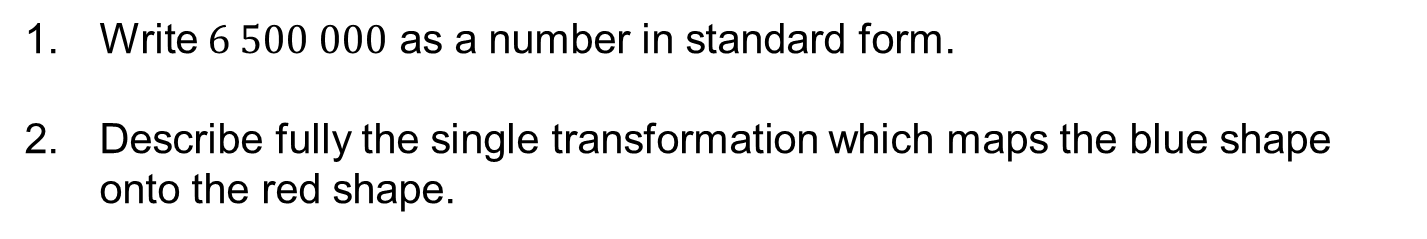 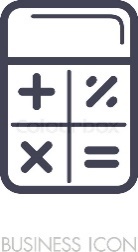 5 cm
8 cm
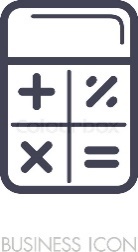 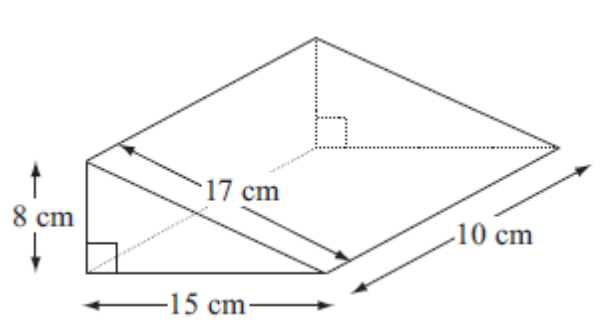 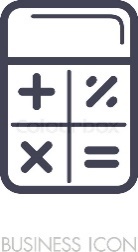 Find the equation of the line with a gradient 2 that passes through the coordinate (3, 4).

A bag of potatoes weighs 7 kg, correct to the nearest kilogram. What is the least possible weight of the bag of apples?

In a sale, normal prices are reduced by 20%. Andrew bought a saddle for his horse in the sale. The sale price of the saddle was £220. Calculate the normal price of the saddle.
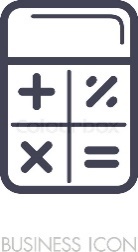 Toby invested £4500 for 2 years in a savings account. He was paid 4% per annum compound interest. How much did Toby have in his savings account after 2 years?
4 cm
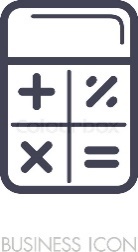 Calculate the mode from this frequency table.
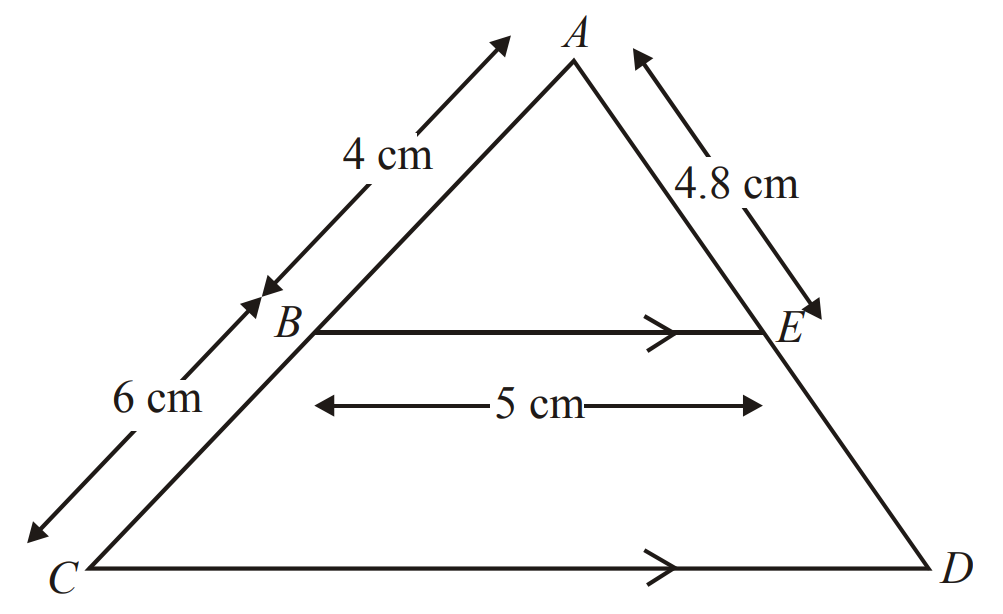 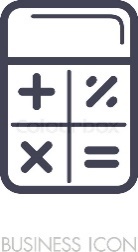 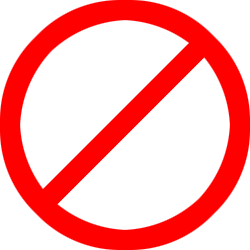 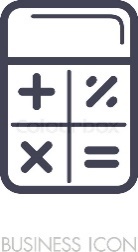 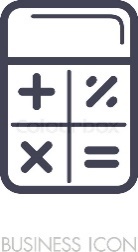 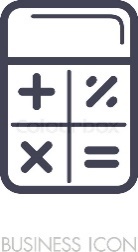 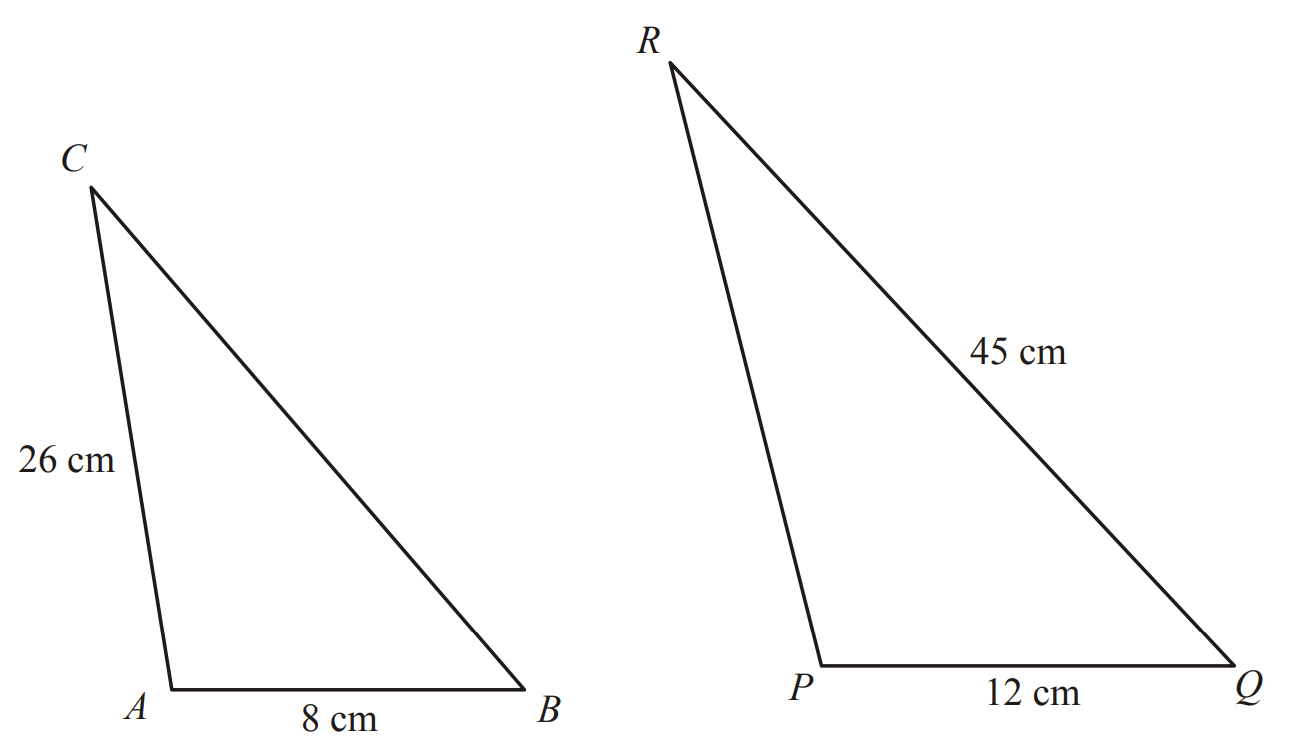 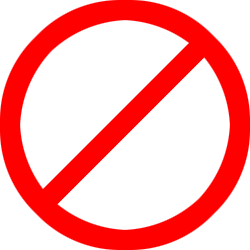 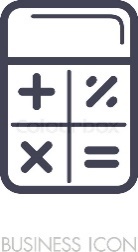 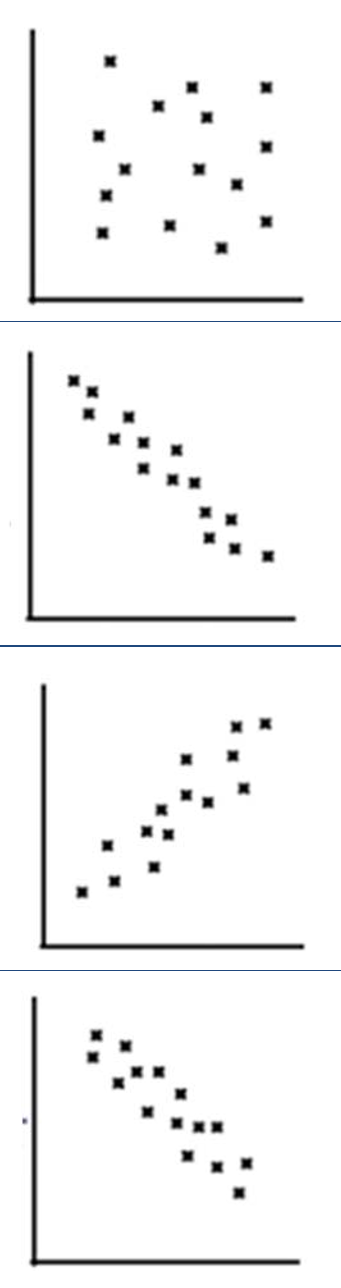 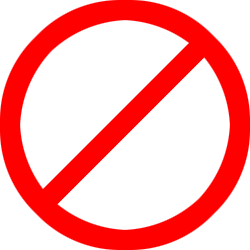 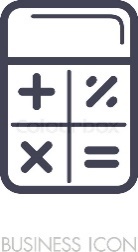 6 cm
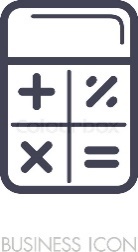 There are now 29 girls in a class that originally had 25 girls in it. What is the percentage increase in the number of girls in the class?
3 cm
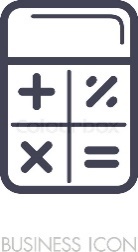 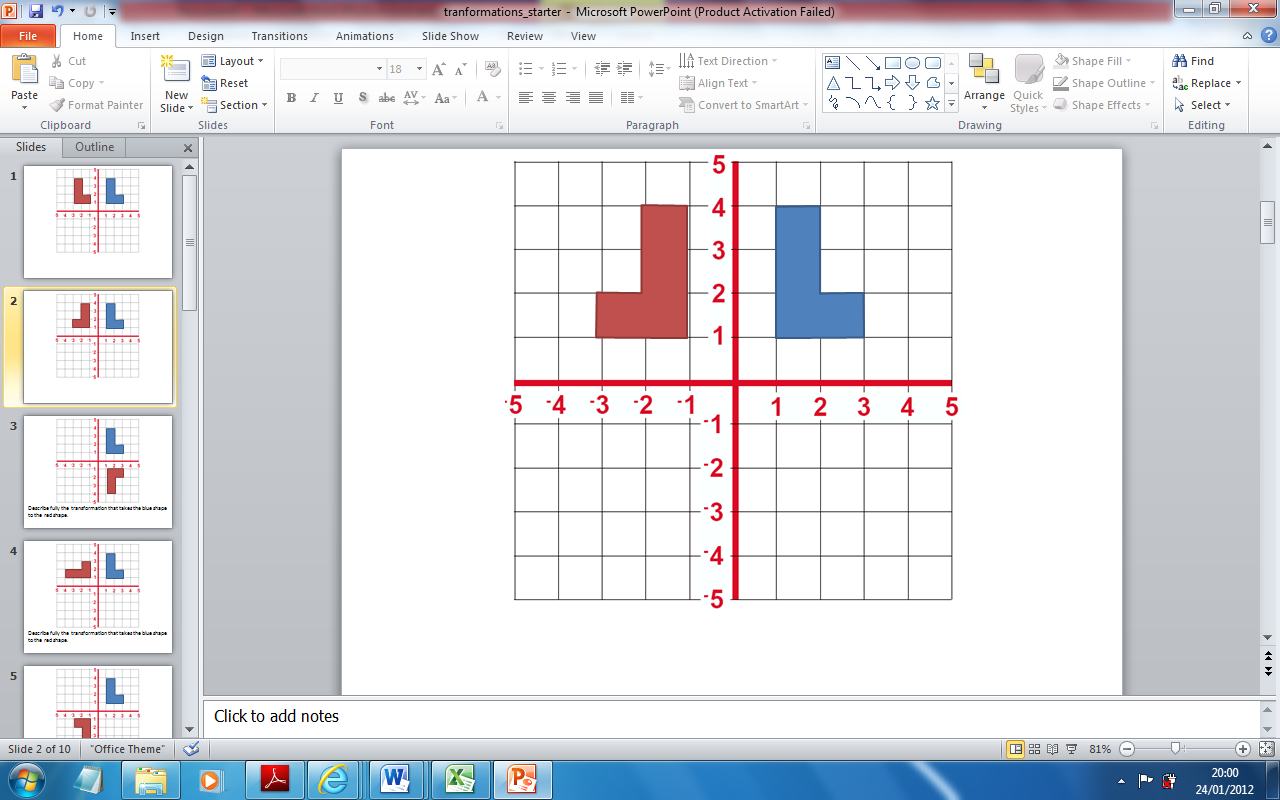 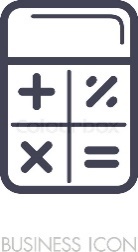 11 cm
8 cm
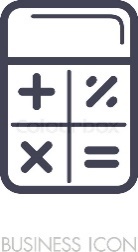 What are the next two terms in the sequence: 1, 4, 9, 16, …, …

 The diagram shows a patio in the shape of a rectangle. The patio is 3.6 m long and 3 m wide. Matthew is going to cover the patio with paving slabs. Each paving slab is a square of side 60 cm. Matthew buys 32 of the paving slabs. Does Matthew buy enough paving slabs to cover the patio?
3.6 m
3 m
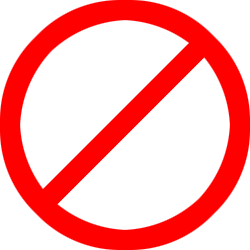 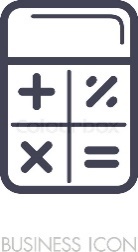 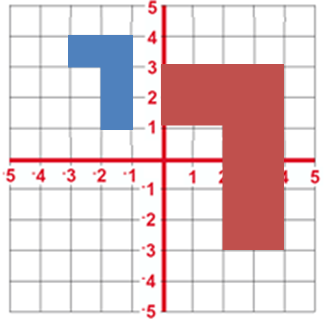 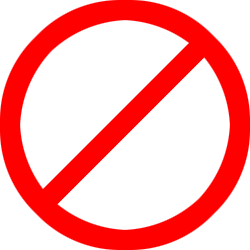 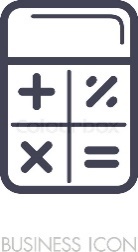 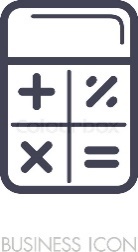 Which of the shapes below are congruent to the red shape?





The value of a car depreciates by 35% each year. At the end of 2007 the value of the car was £5460. Work out the value of the car at the end of 2006.

A car travels for 3 hours. Its average speed is 75 km/h. Work out the total distance the car travels.
B
D
A
C
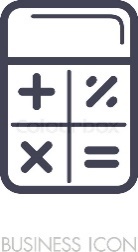 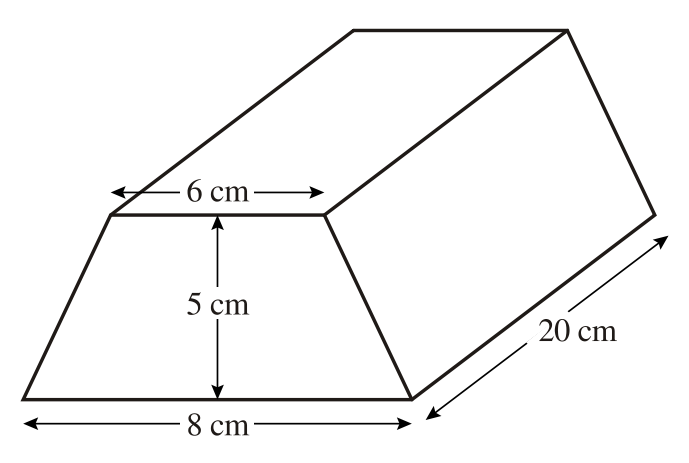 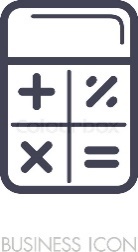 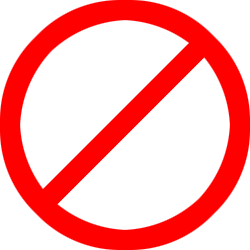 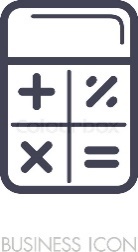 Name the part of the circle shown in red on the diagram.

Wendy goes to a fun fair. She has one go at Hoopla. She has one go on the Coconut shy. The probability that she wins at Hoopla is 0.4. The probability that she wins on the Coconut shy is 0.3. Draw a probability tree diagram.

Calculate the sum of all the angles in a pentagon.
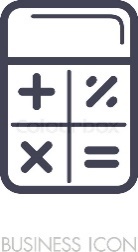 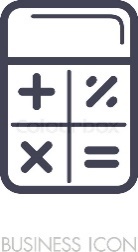 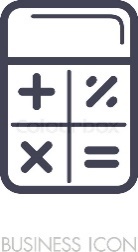 Calculate the median from this frequency table.
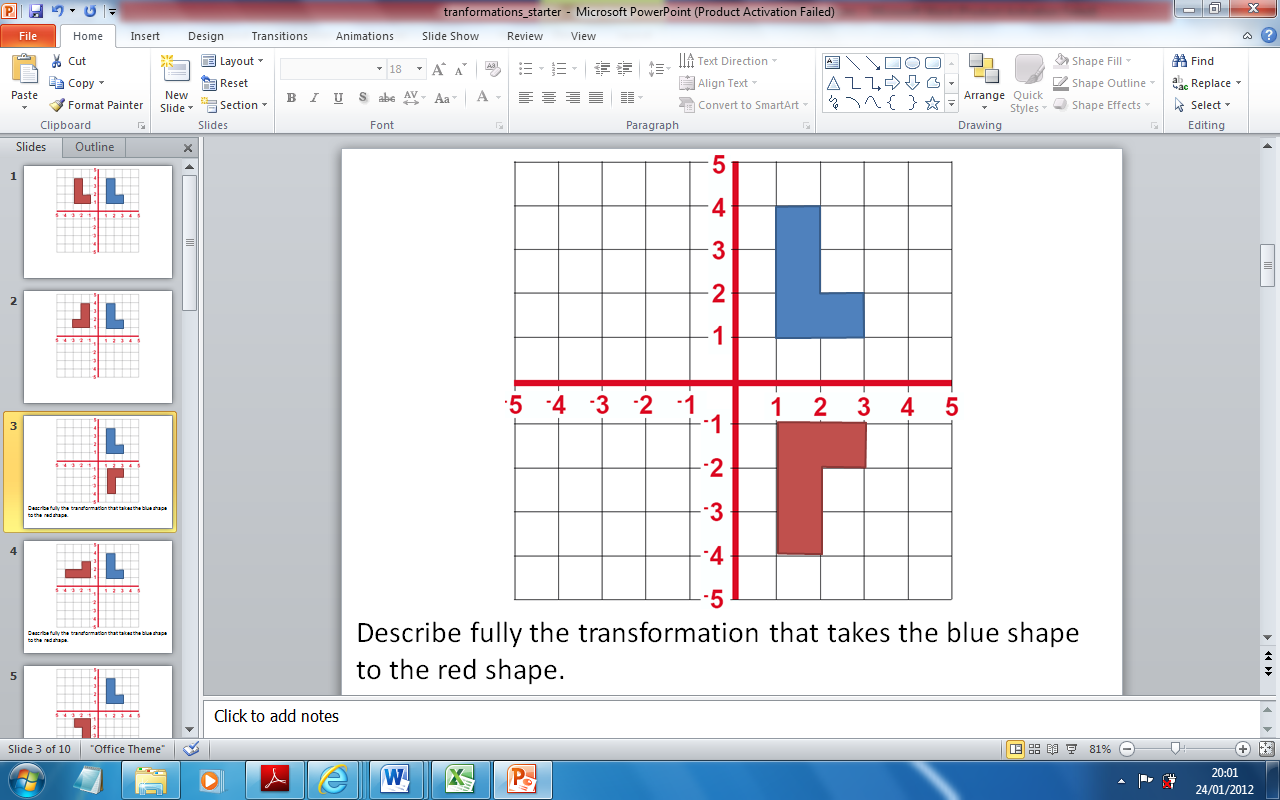 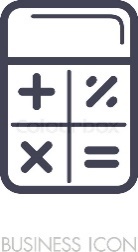 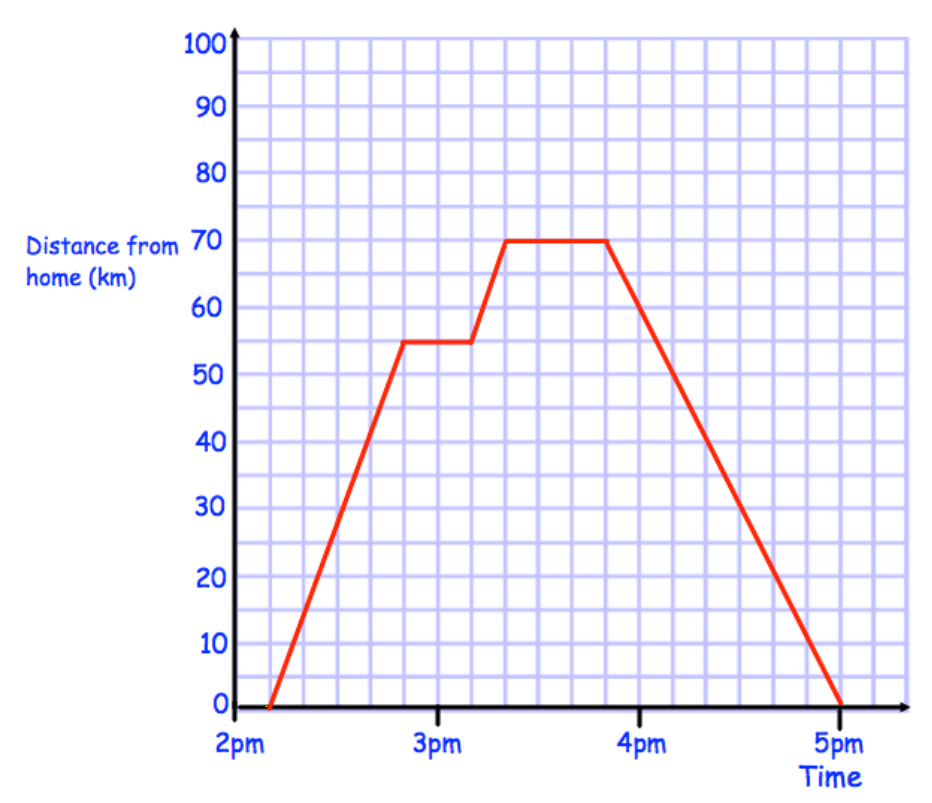 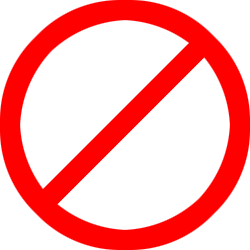 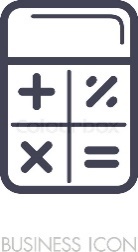 What type of correlation does the scatter graph show? What could the two variables be?

In the diagram, AB: AC = 1: 3. Calculate the length of CD.
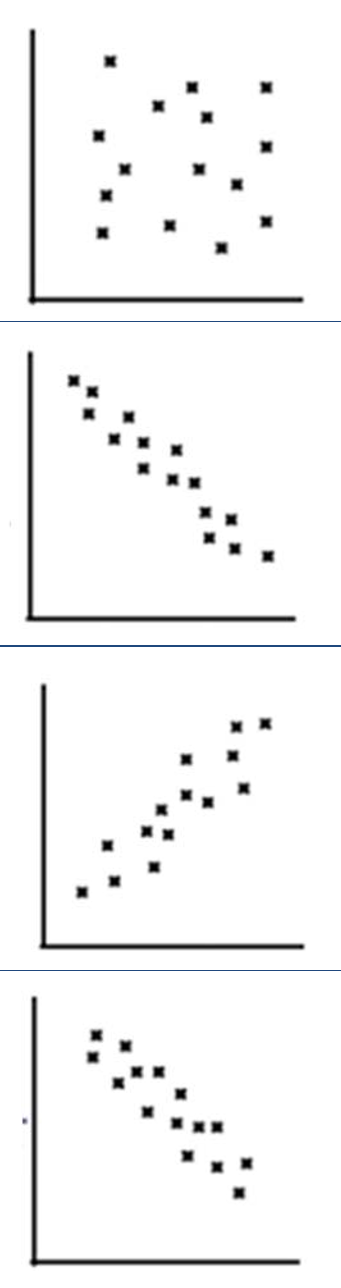 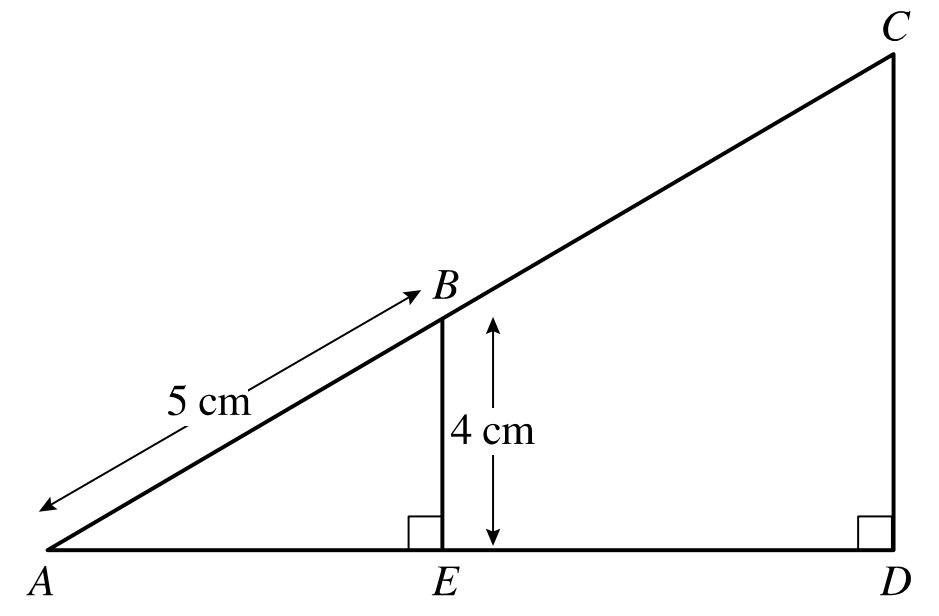 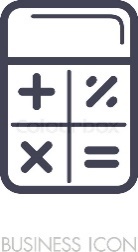 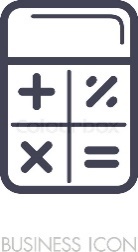 4 cm
7 cm
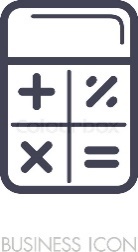 2.5 cm
4 cm
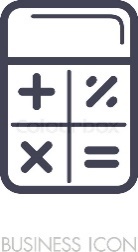 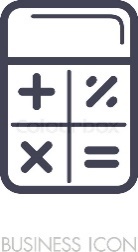 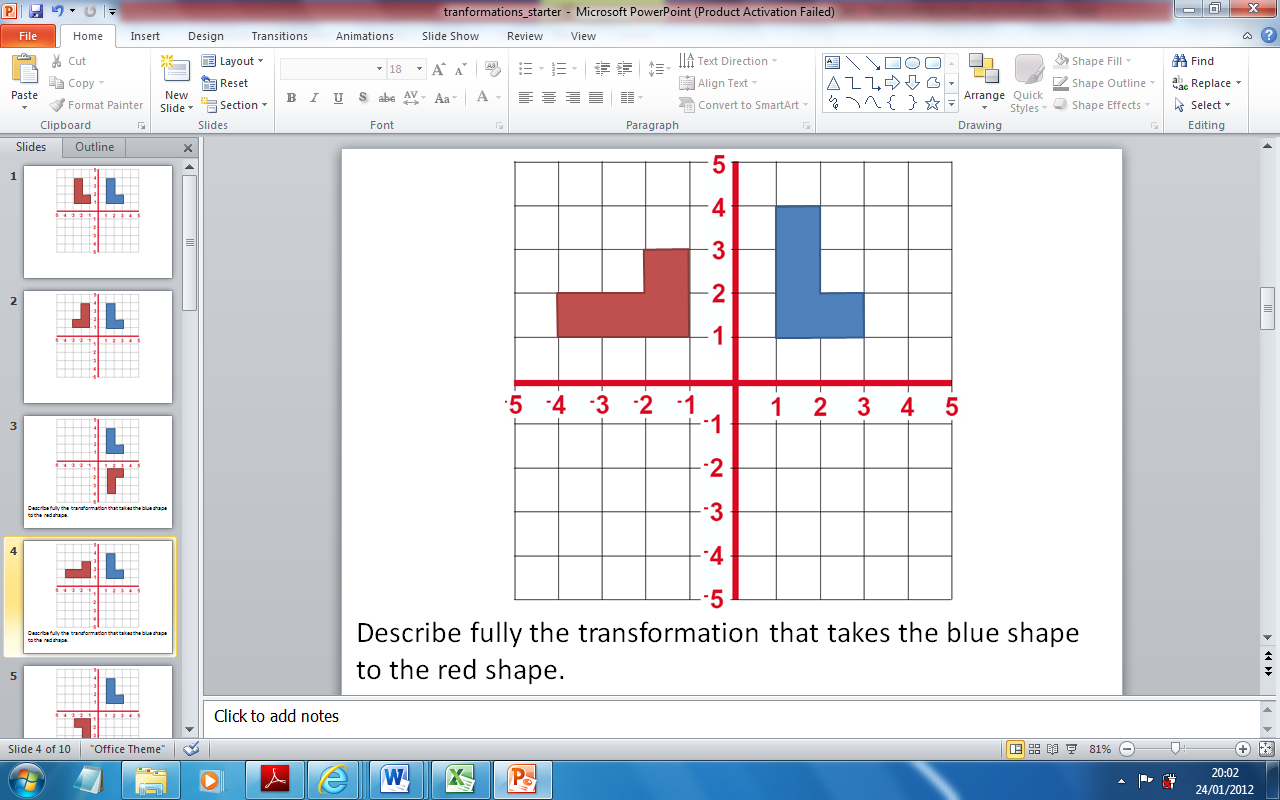 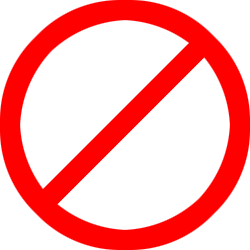 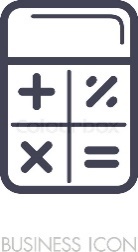 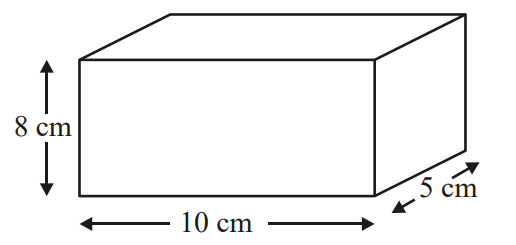 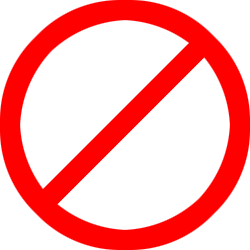 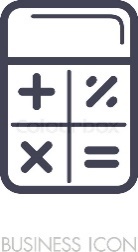 223 m
126 m
A shop sells CDs and DVDs. In one week the number of CDs sold and the number of DVDs sold were in the ratio 3:5. The total number of CDs and DVDs sold in the week was 728. Work out the number of CDs sold.
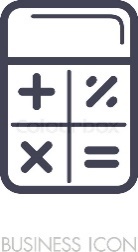 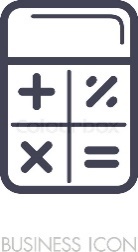 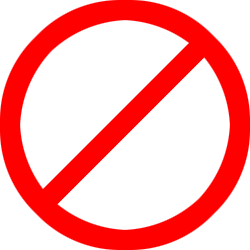 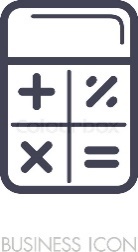 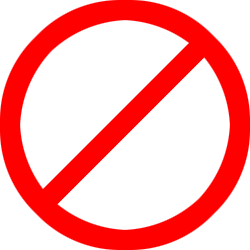 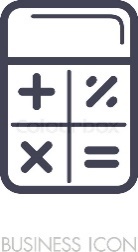 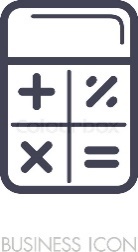 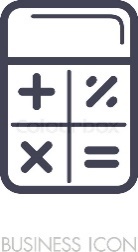 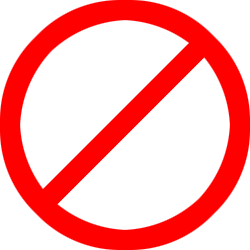 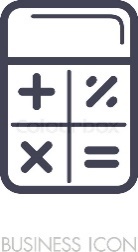 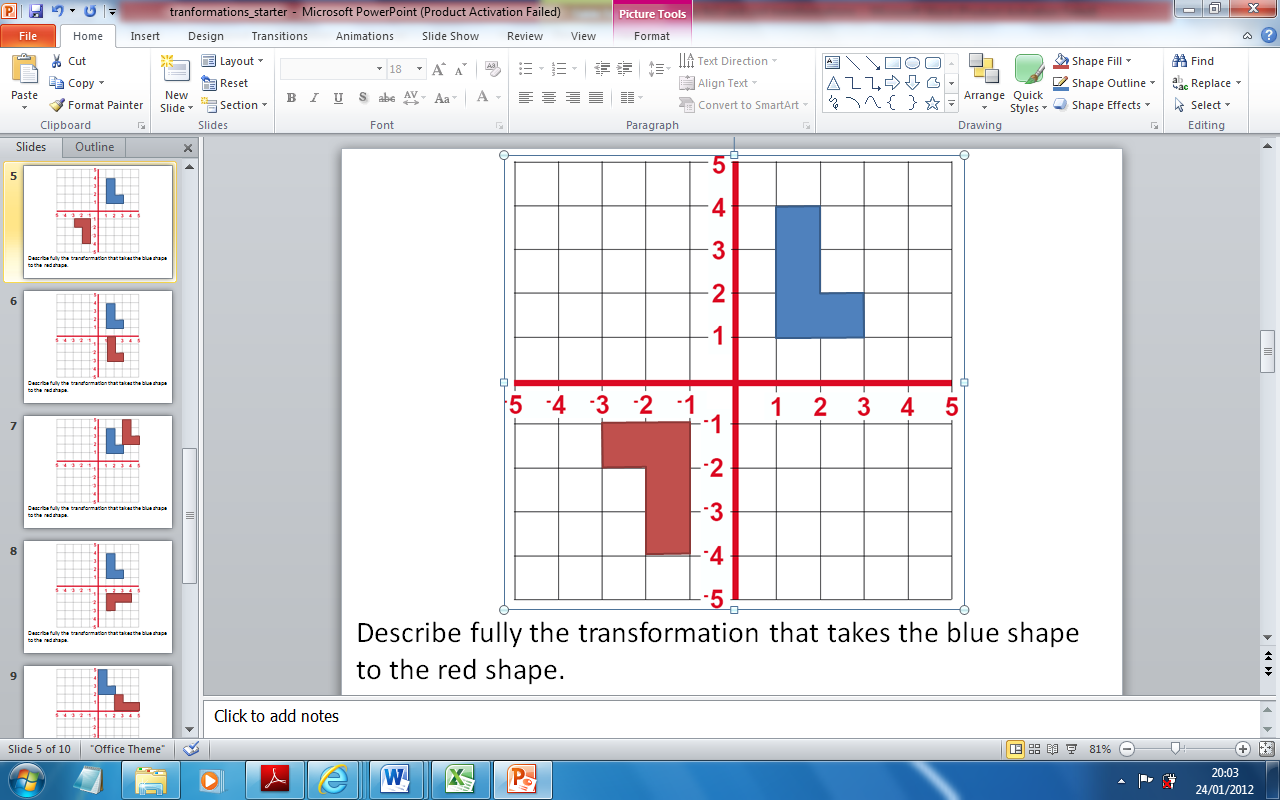 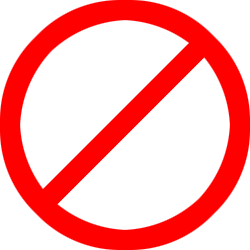 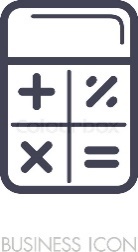 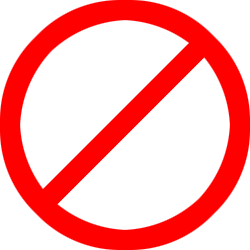 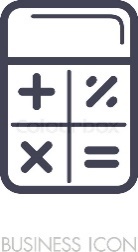 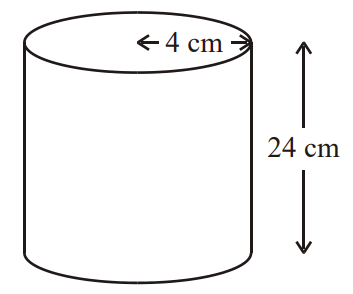 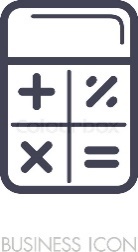 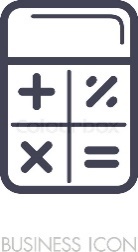 4 cm
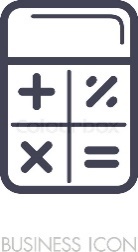 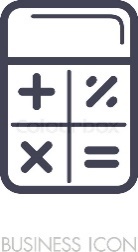 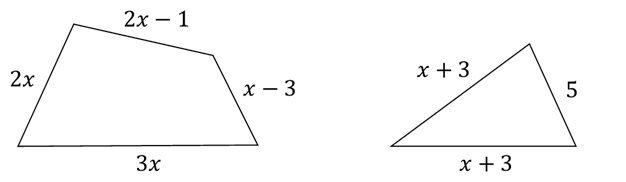 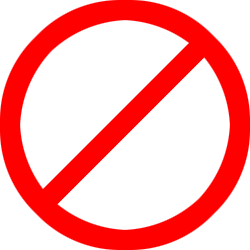 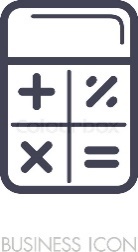 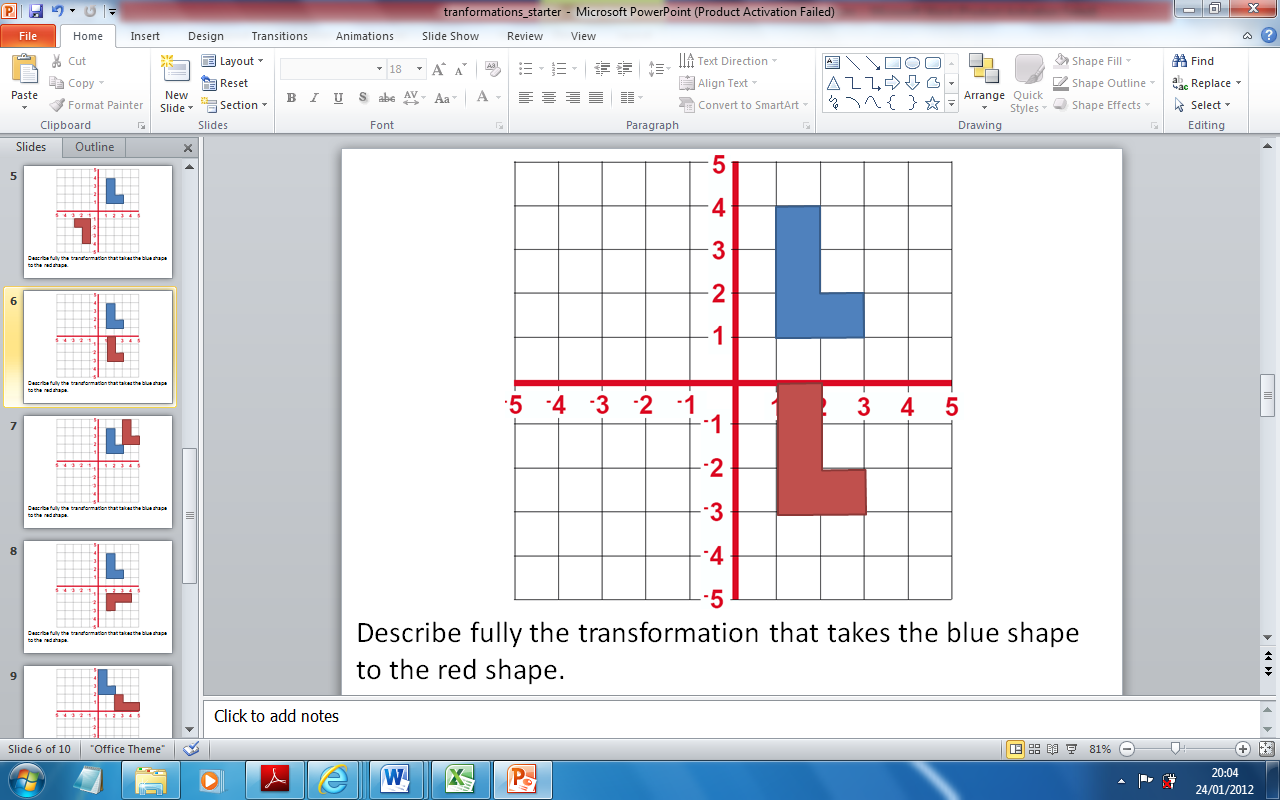 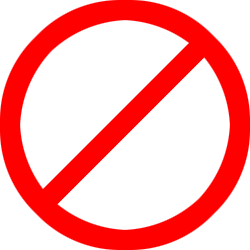 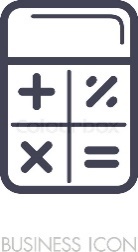 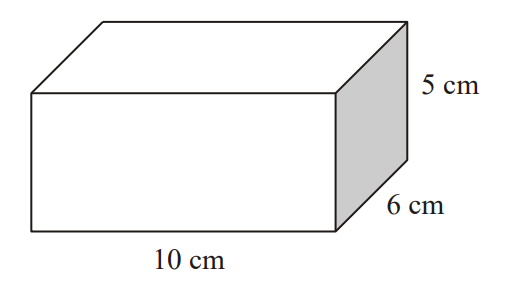 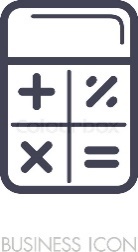 9 cm
4 cm
8 cm
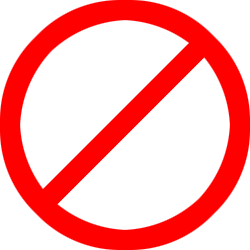 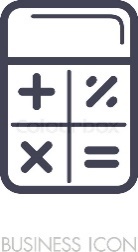 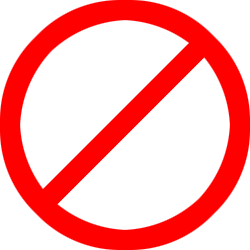 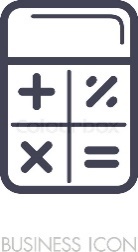 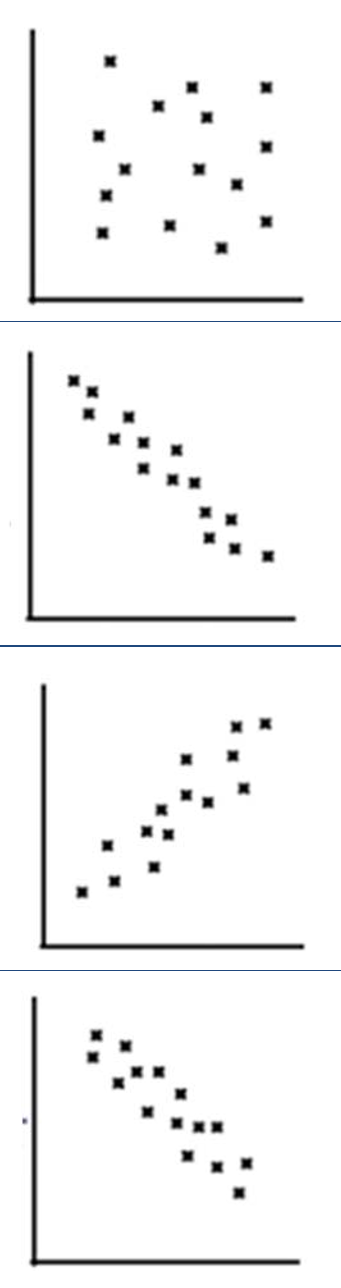 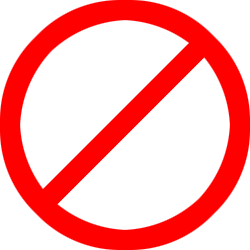 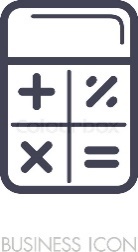 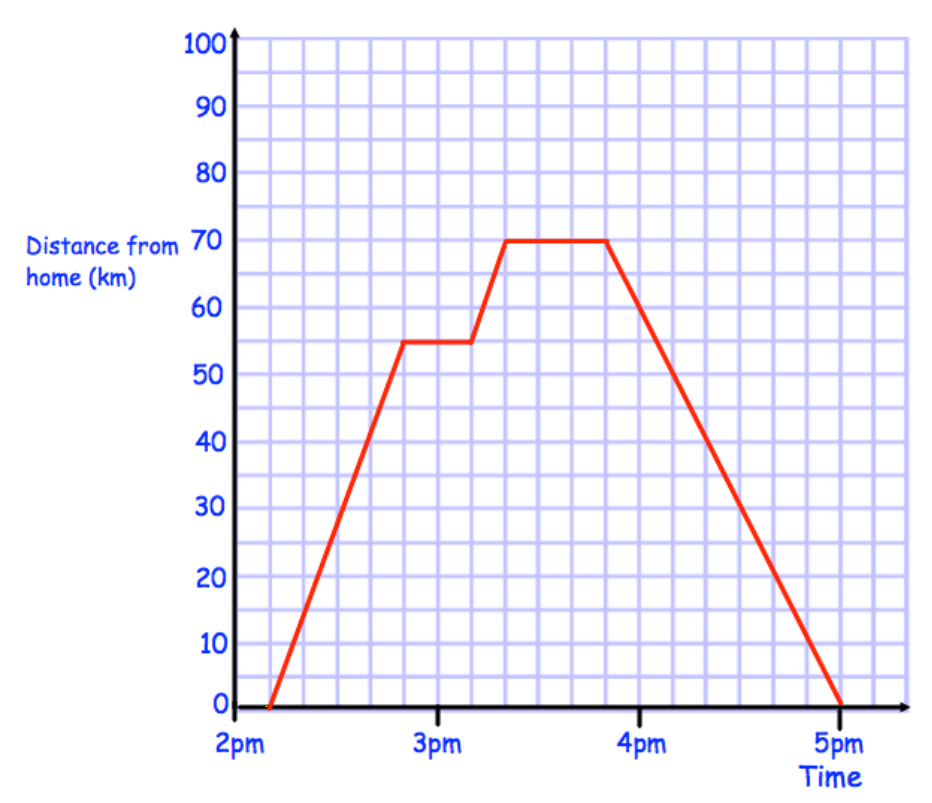 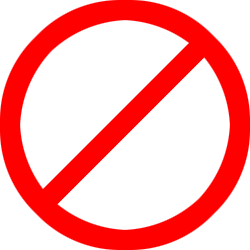 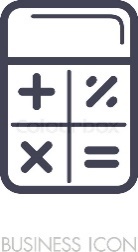 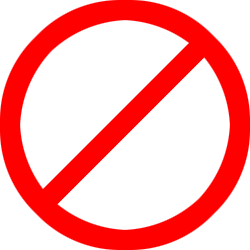 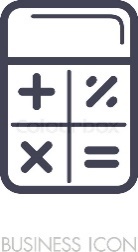 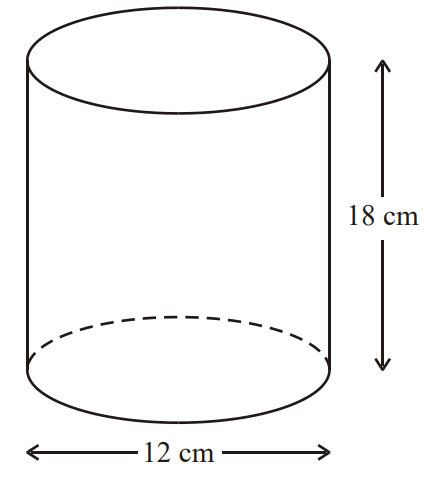 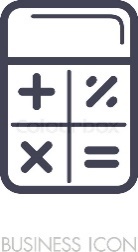 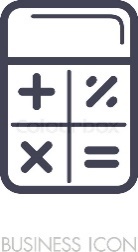 A student bought a pair of sunglasses in the USA. He paid $35.50. In England, an identical pair of sunglasses costs £26.99. The exchange rate is £1 = $1.42. In which country were the sunglasses cheaper, and by how much?

There are only red marbles and green marbles in a bag. There are 5 red marbles and 3 green marbles. Dwayne takes at random a marble from the bag. He does not put the marble back in the bag. Dwayne takes at random a second marble from the bag. Draw a probability tree diagram.

A 20 Euro note is a rectangle 133 mm long and 72 mm wide. A 500 Euro Note is a rectangle 160 mm long and 82 mm wide. Show that the two rectangles are not mathematically similar.
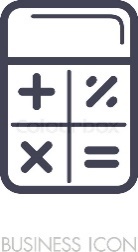 Describe fully the single transformation which maps the blue shape onto the red shape.

In a sale, the normal price of a book is reduced by 30%. The sale price of the book is £2.80.  Work out the normal price of the book.

Here is a rectangle. All measurements are in centimetres. The area of the rectangle is 48 cm2.  Show that y = 3.
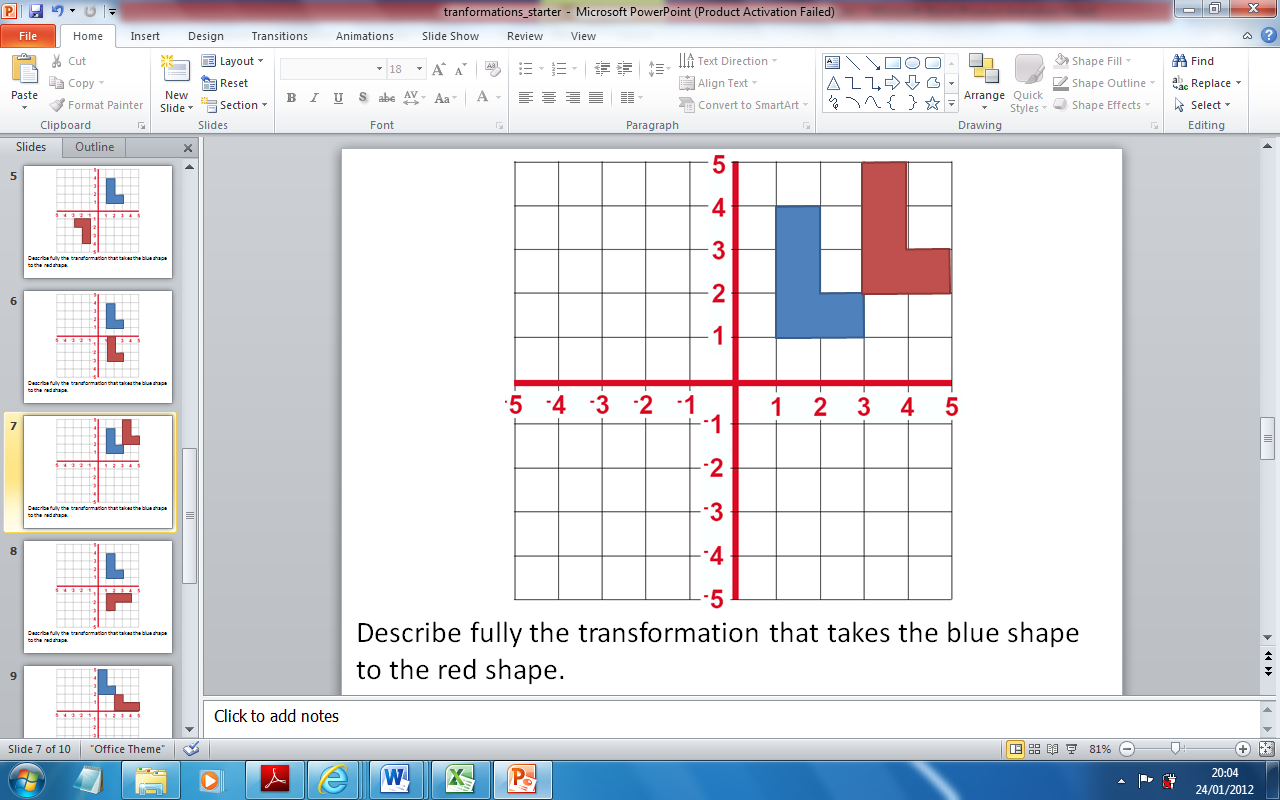 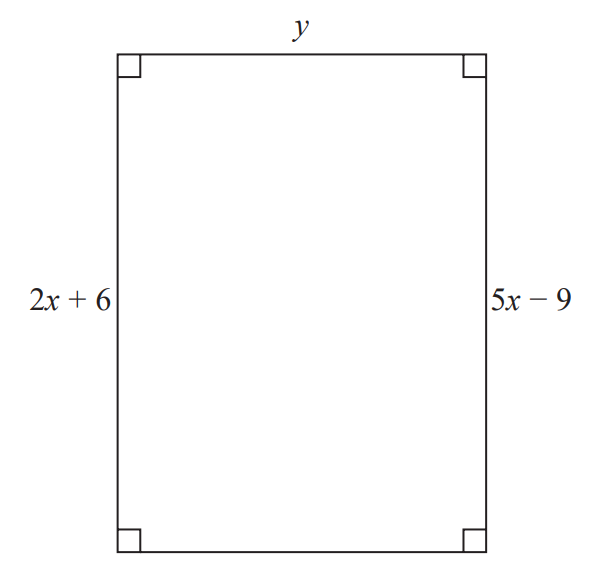 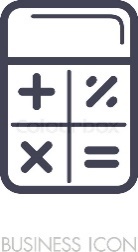 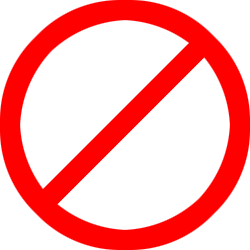 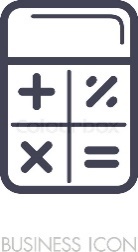 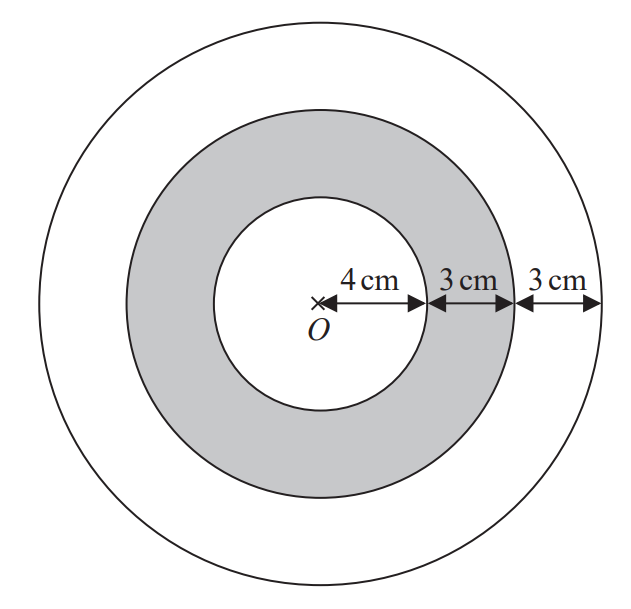 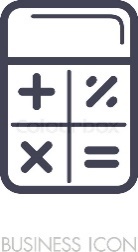 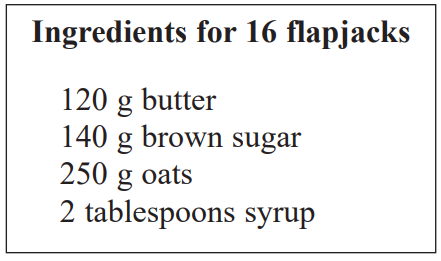 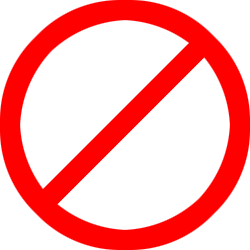 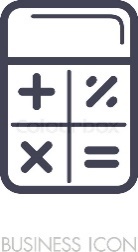 Describe fully the single transformation which maps the blue shape onto the red shape.

Harry, Regan and Kelan share £450 in the ratio 2 : 5 : 3. How much money does Kelan get?

The total surface area of a cube is 294 cm2. Work out the volume of the cube.
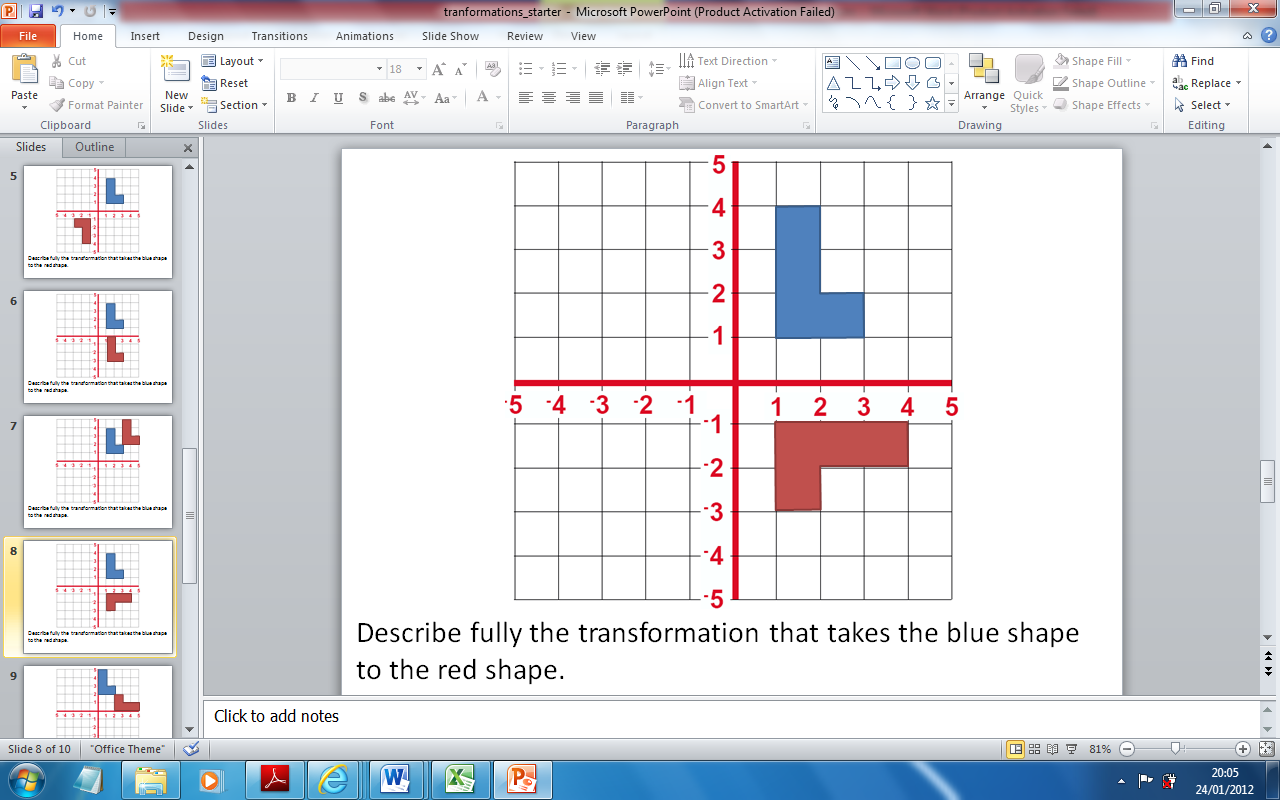 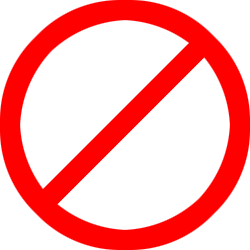 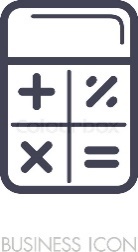 What are the next two terms in the sequence: 1, 1, 2, 3, 5, 8, …, …

The diagram shows the plan of a floor. Angie is going to varnish the floor. She needs 1 litre of varnish for 5 m2 of floor. There are 2.5 litres of varnish in each tin of varnish. Angie has 3 tins of varnish. Does she have enough varnish for all the floor? You must show all your working.
2.5 m
2.5 m
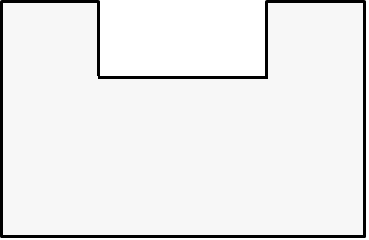 2 m
2 m
6 m
10 m
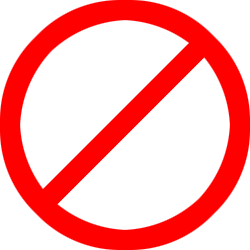 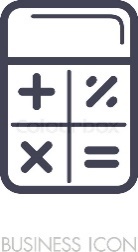 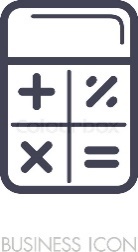 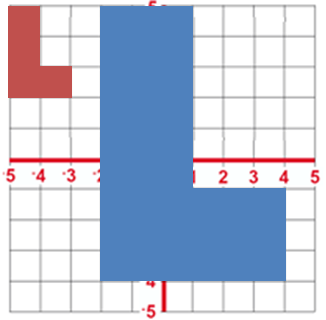 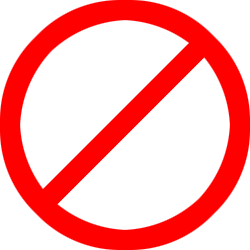 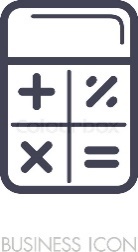 13 cm
9 cm
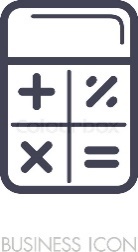 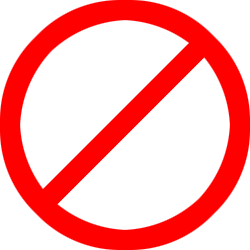 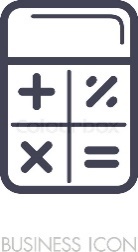 Accurately construct the triangle below in your exercise book.









It takes 3 painters 6 days to complete a job. Work out how many days it would take 2 painters to complete the same job. 

Harley’s house has a value of £160 000 correct to 2 significant figures. Write down the least possible value of the house.
6 cm
5 cm
7 cm
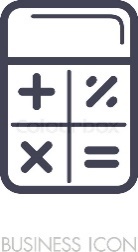 5 cm
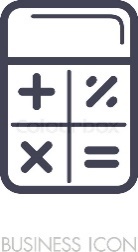 Are the two triangles below similar? You must justify your answer.








Emily buys a pack of 12 bottles of water. The pack costs £5.64. Emily sells all 12 bottles for 50p each. Work out Emily’s percentage profit. Give your answer correct to 1 decimal place.

The size of the largest angle in a triangle is 4 times the size of the smallest angle. The other angle is 27° less than the largest angle. Work out, in degrees, the size of each angle in the triangle.
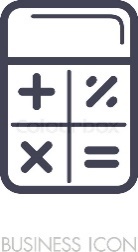 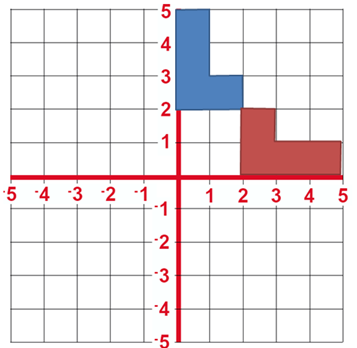 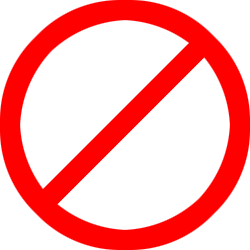 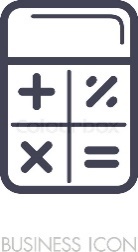 In a sale, normal prices are reduced by 12%. The sale price of a DVD player is £242. Work out the normal price of the DVD player
11 cm
6 cm
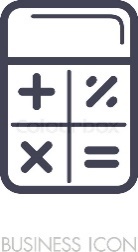 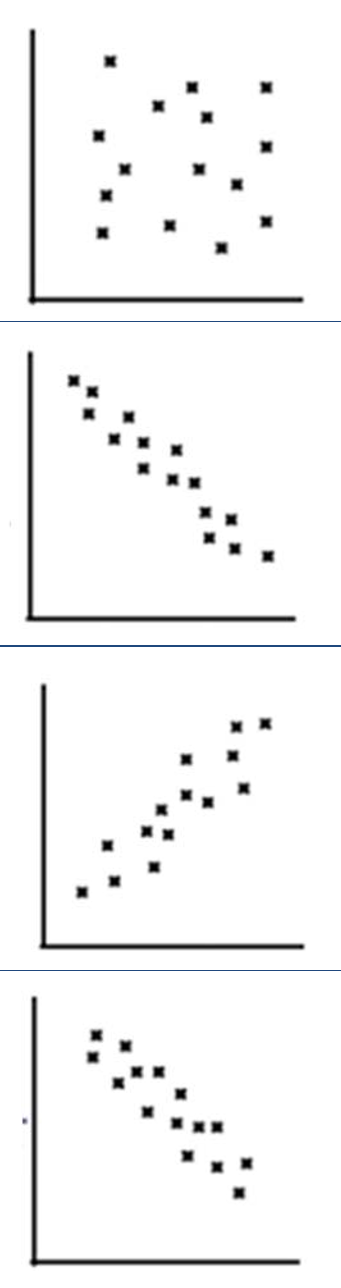 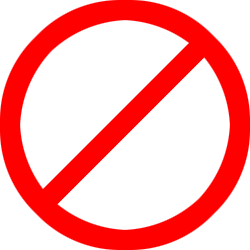 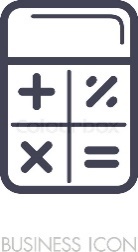 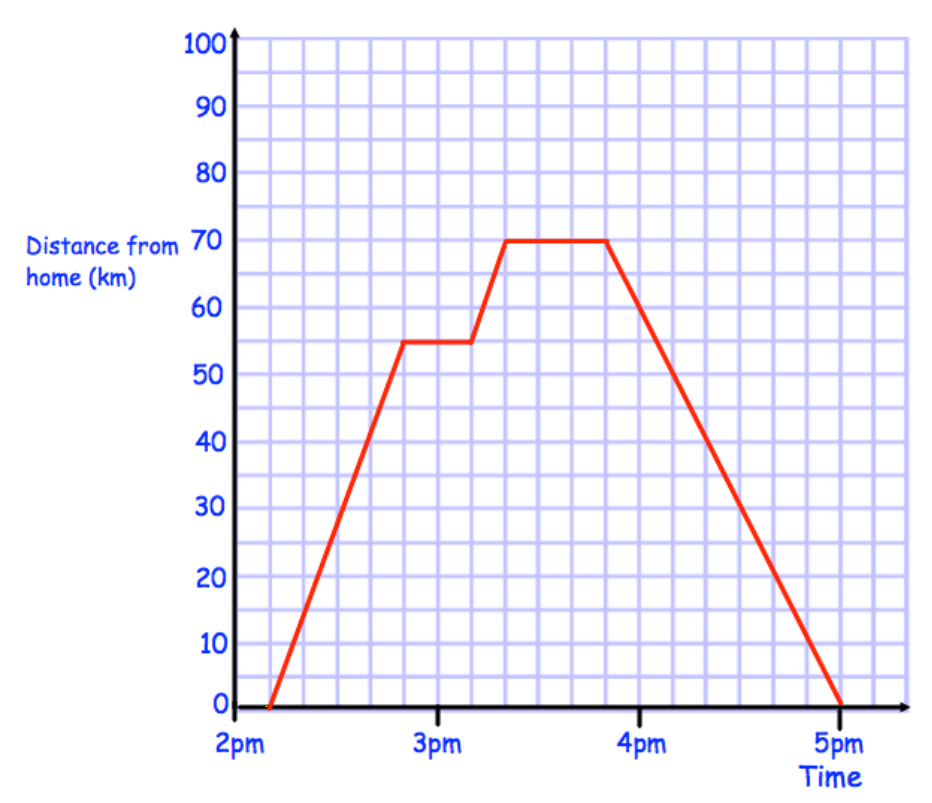 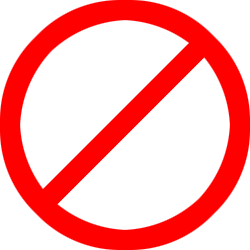 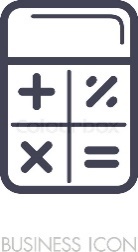 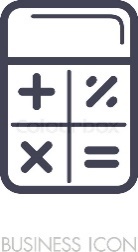 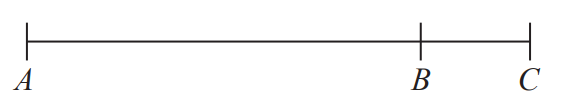 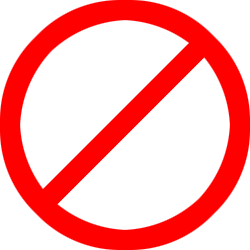 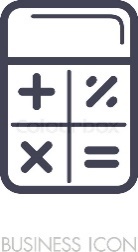 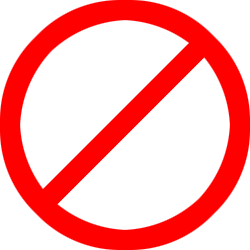 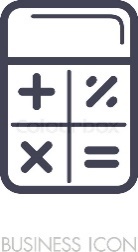 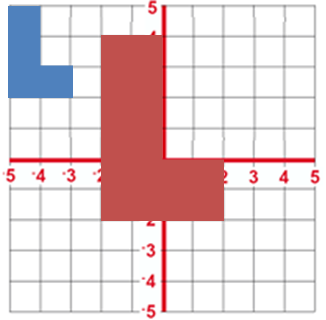 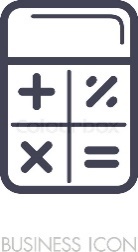 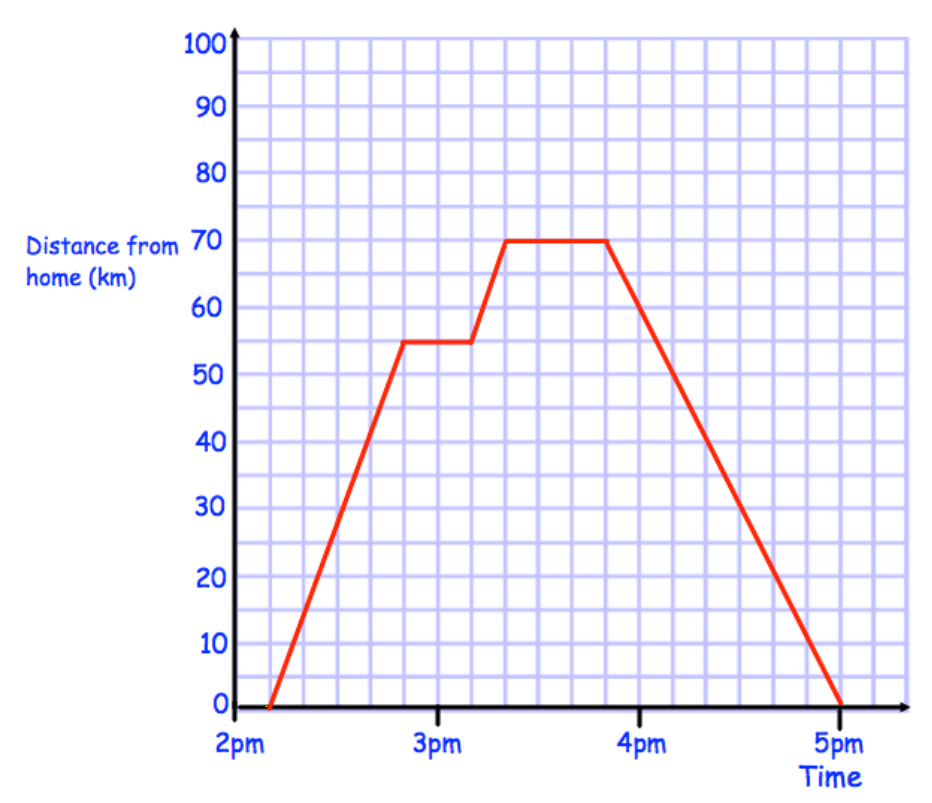 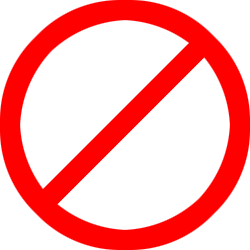 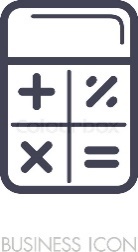 The diagram shows a semicircle drawn inside a rectangle. The semicircle has a diameter of 8 cm. The rectangle is 8 cm by 4 cm. Work out the area of the shaded region. Give your answer correct to 3 significant figures.
4 cm
8 cm
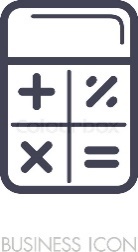 Find the equation of the line which passes through the points (0, -3) and (4, 1).

A wine manufacturer puts down 250 bottles for 3 years. After 3 years only 220 bottles are intact. What is the percentage decrease in the number of bottles?

A silver chain has a volume of 5 cm3. The density of silver is 10.5 grams per cm3. Work out the mass of the silver chain.
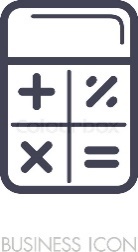 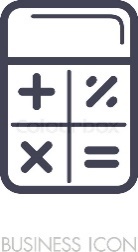